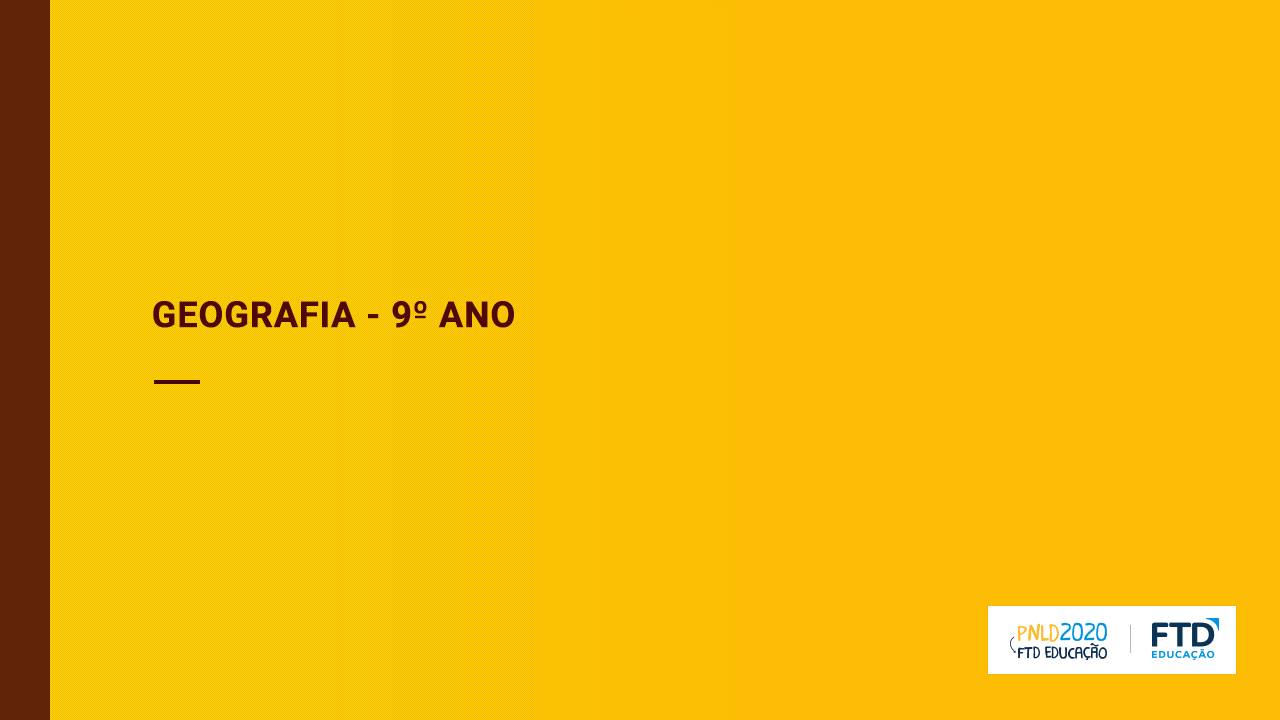 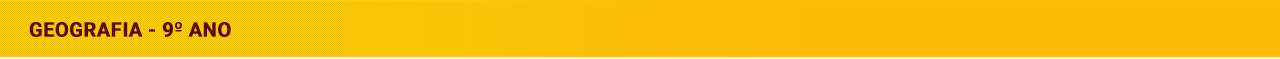 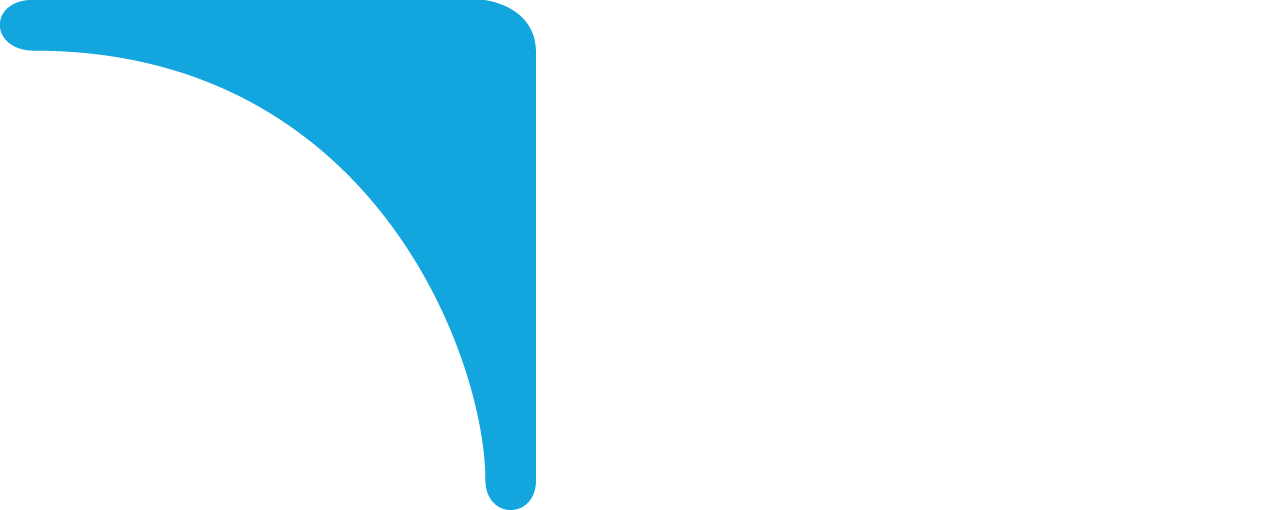 Ásia
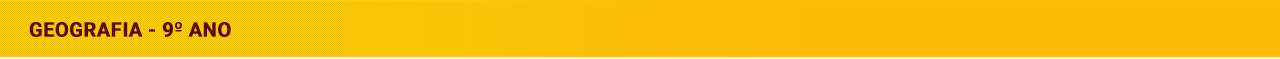 Território
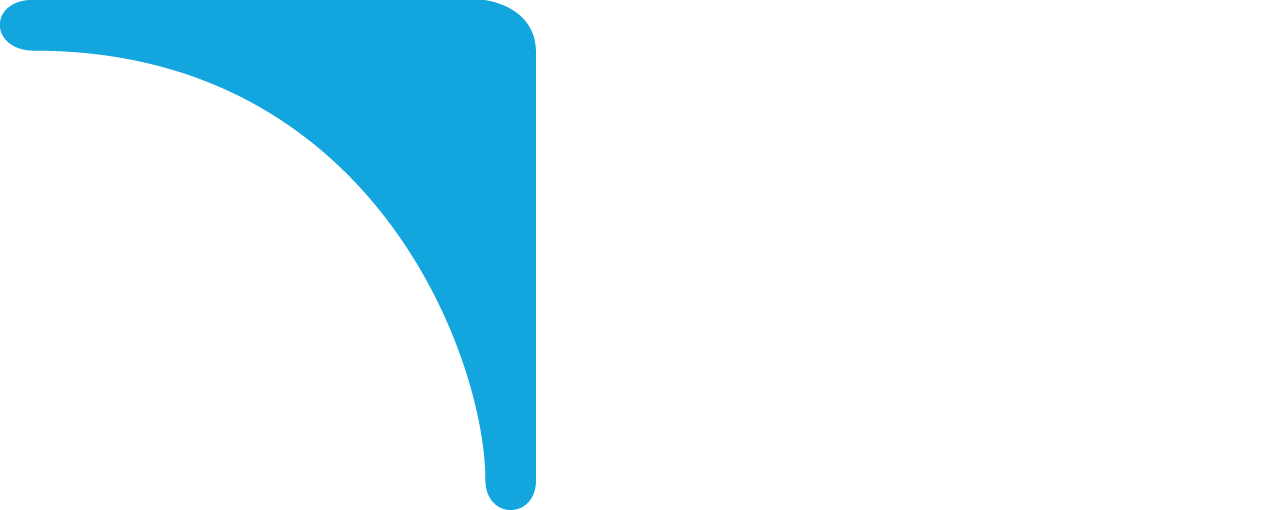 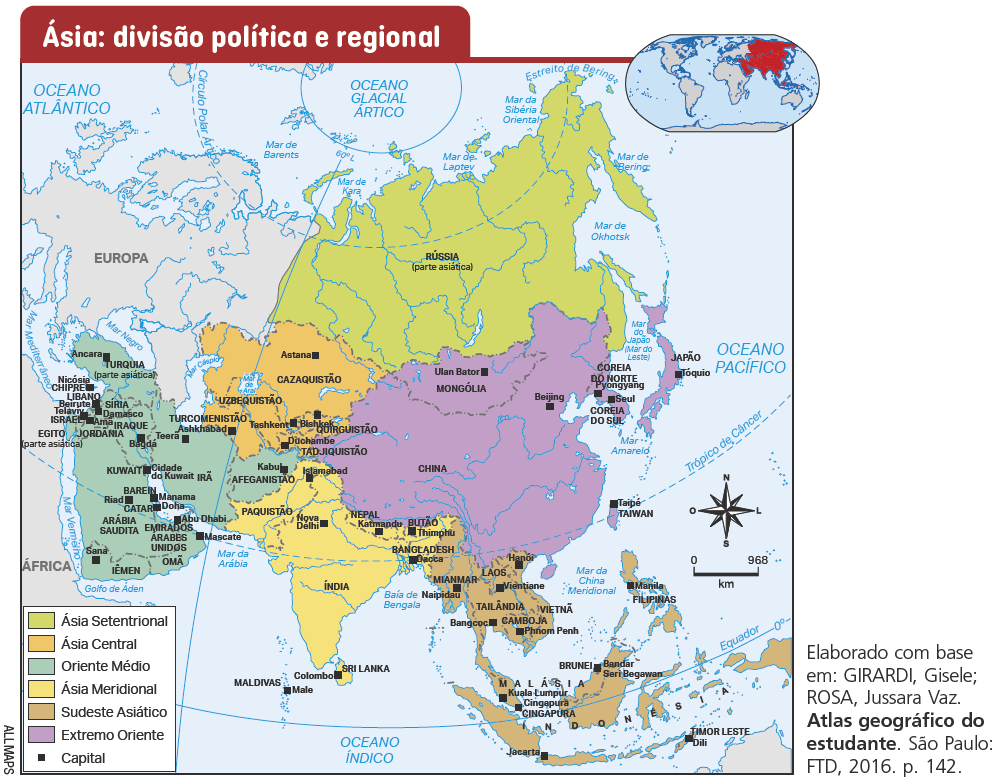 Divisão política e regional
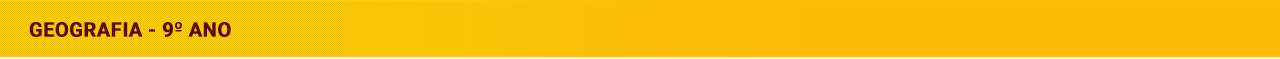 Aspectos naturais
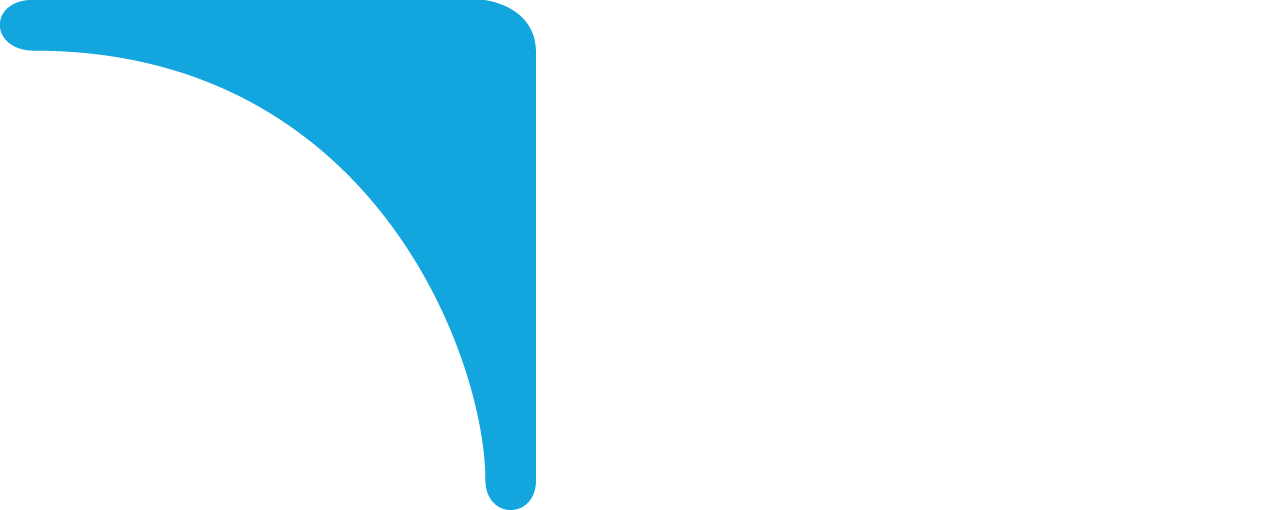 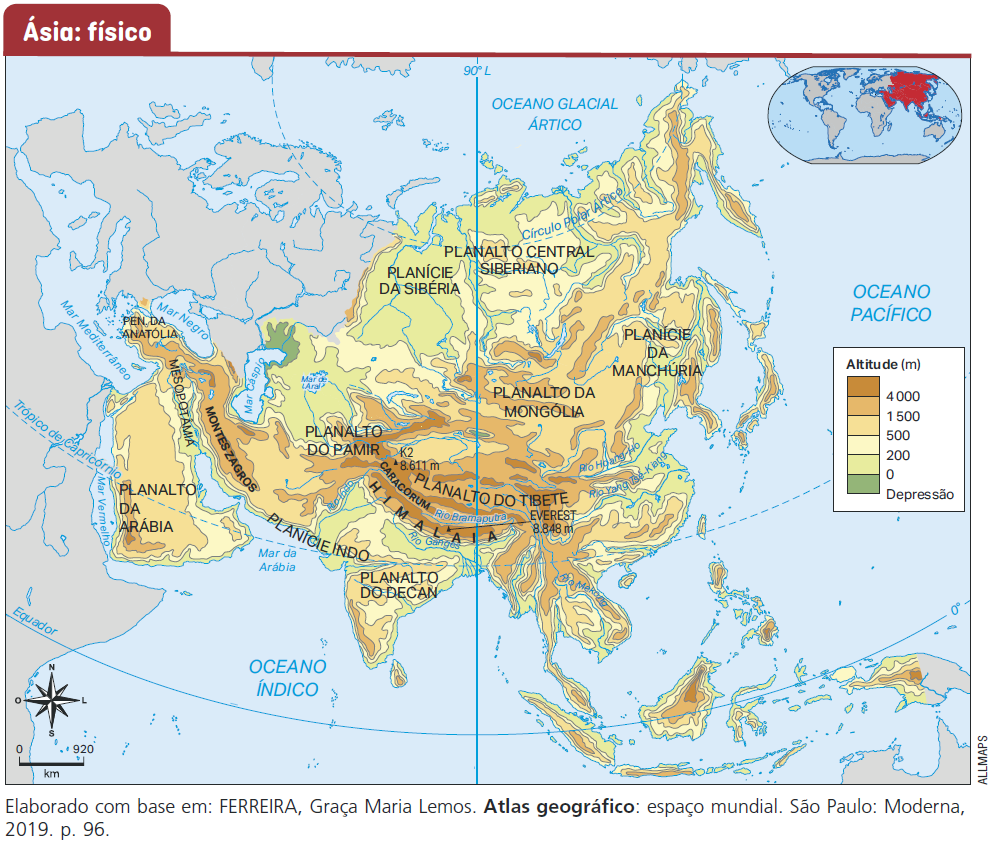 Ásia: físico
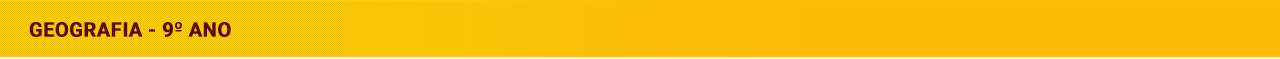 Aspectos naturais
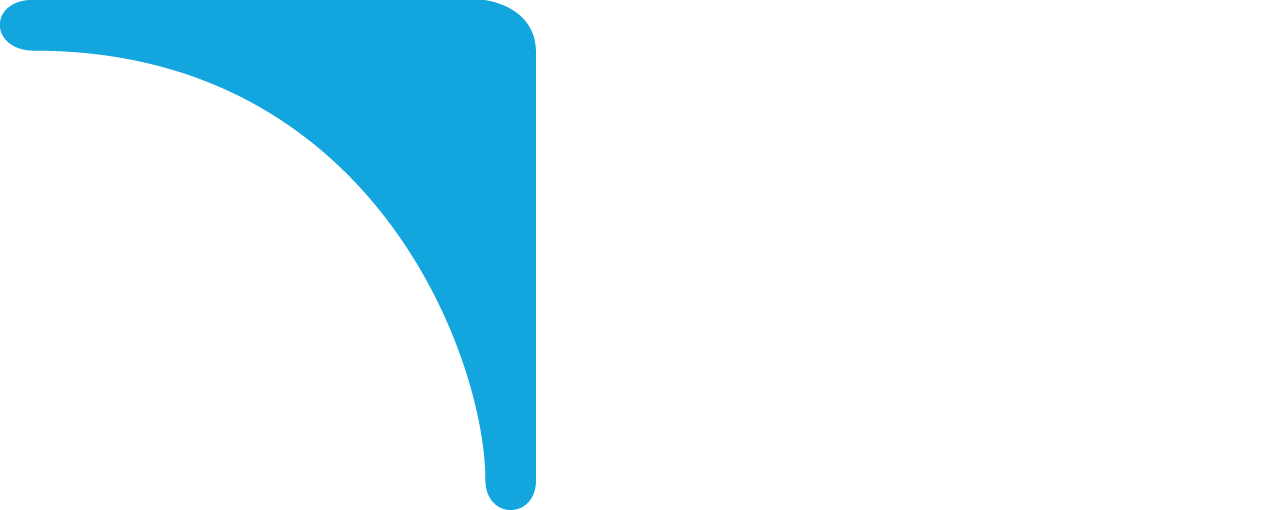 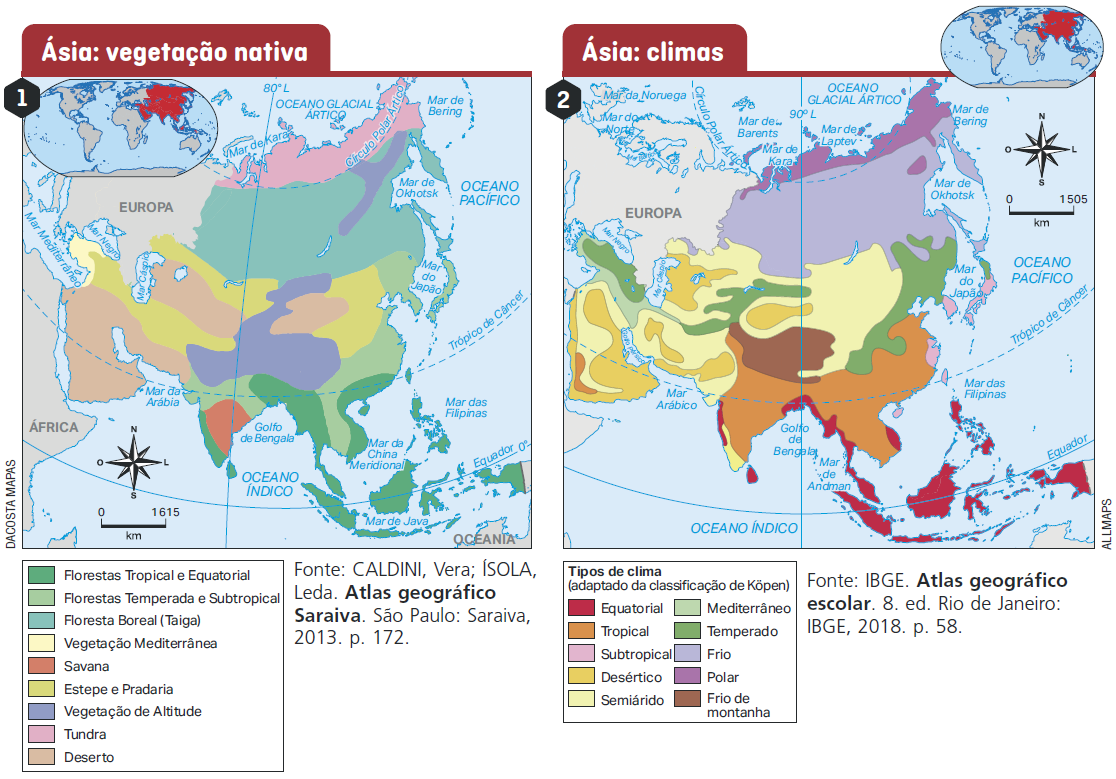 Ásia: clima 
e vegetação
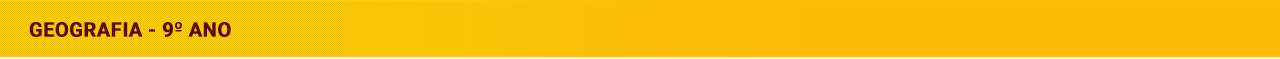 Aspectos naturais
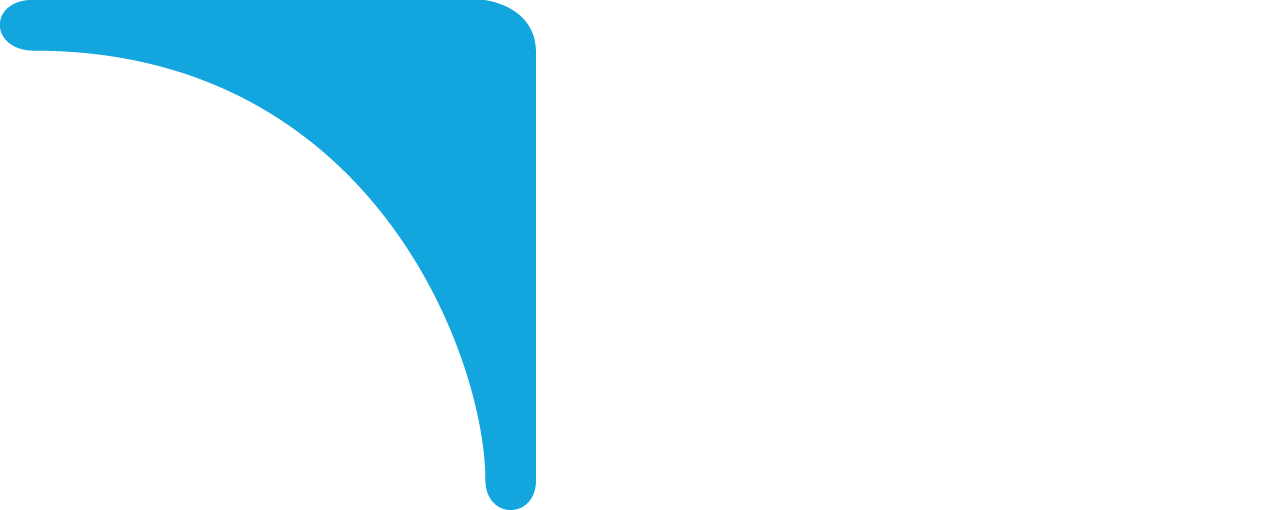 Monções
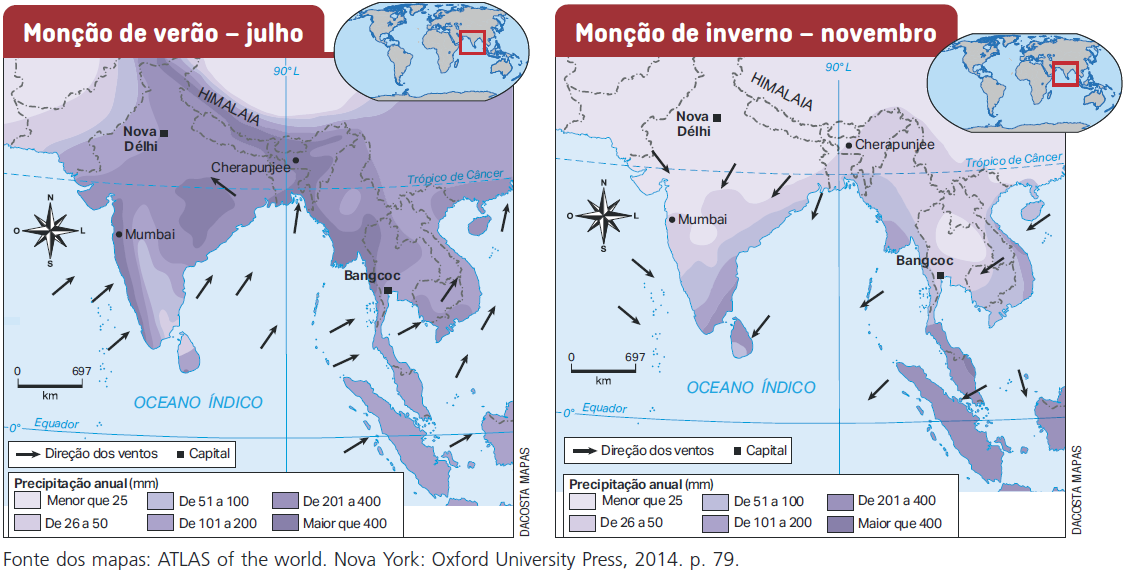 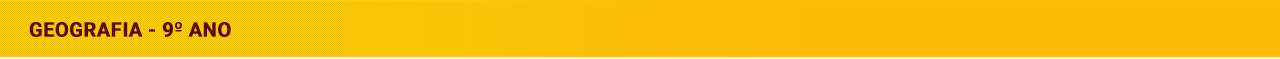 Aspectos populacionais
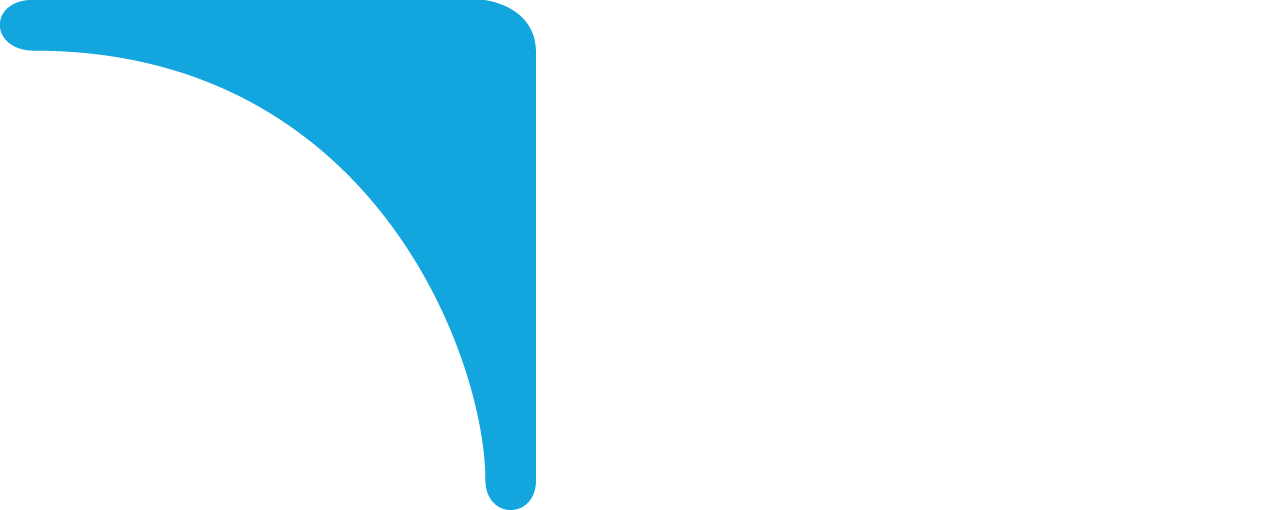 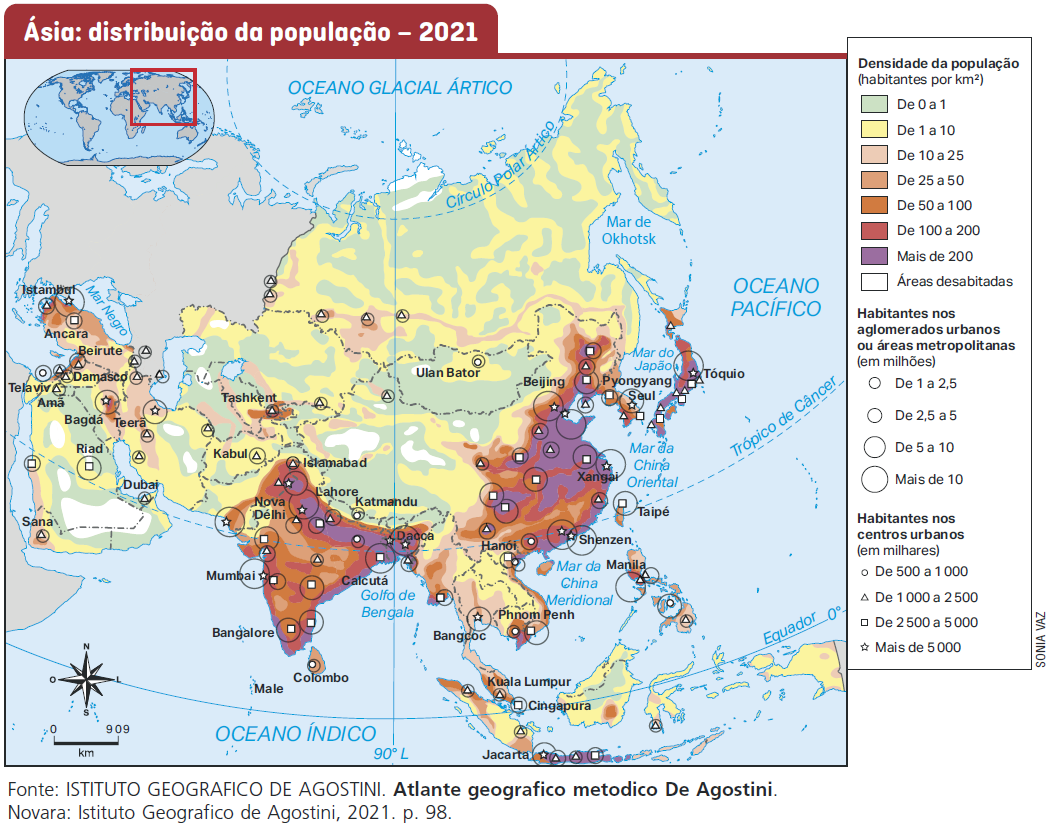 Distribuição 
da população
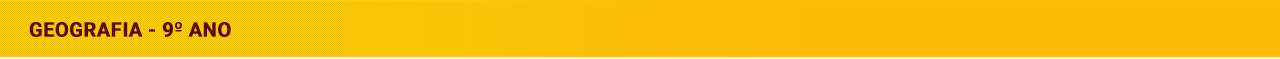 Aspectos populacionais
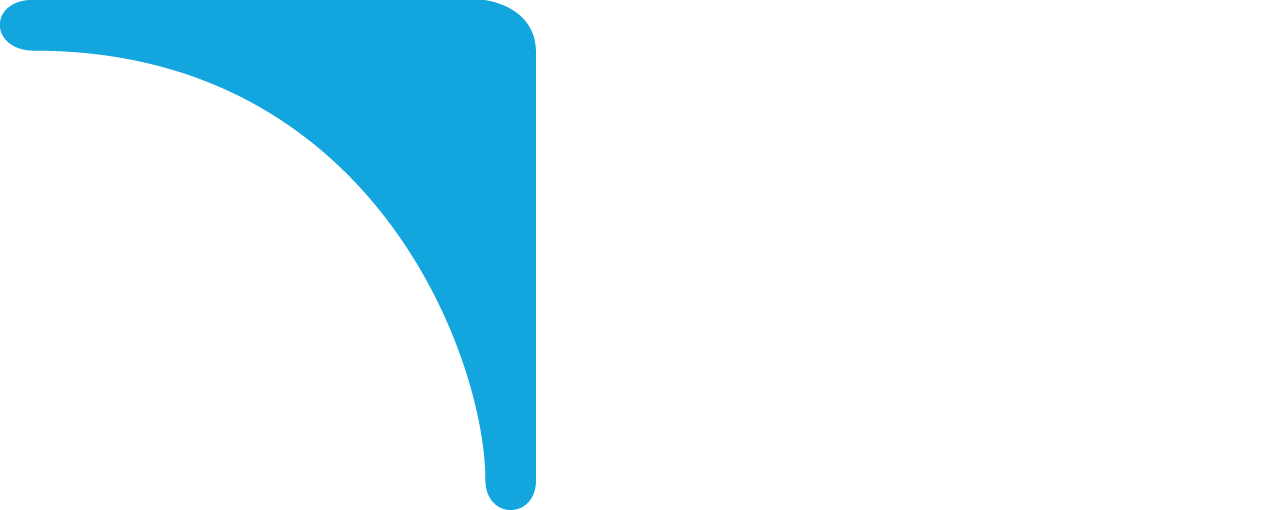 China e Índia são os dois países mais populosos do mundo. 
Embora tenham grande parte da população vivendo no campo 
(na Índia, a população rural é maioria), apresentam contingente considerável de habitantes nas cidades. A população urbana chinesa, 
por exemplo, é de aproximadamente 800 milhões de pessoas.
Assim como acontece em muitos outros países em desenvolvimento, 
o crescimento urbano de países asiáticos ocorre de forma bastante rápida e intensa, com grande parte da população ocupando áreas periféricas com moradias e serviços públicos precários.
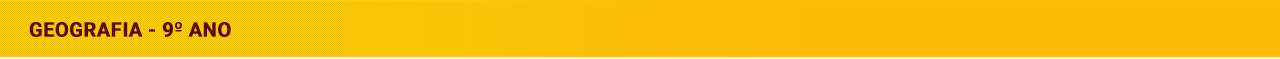 Aspectos populacionais
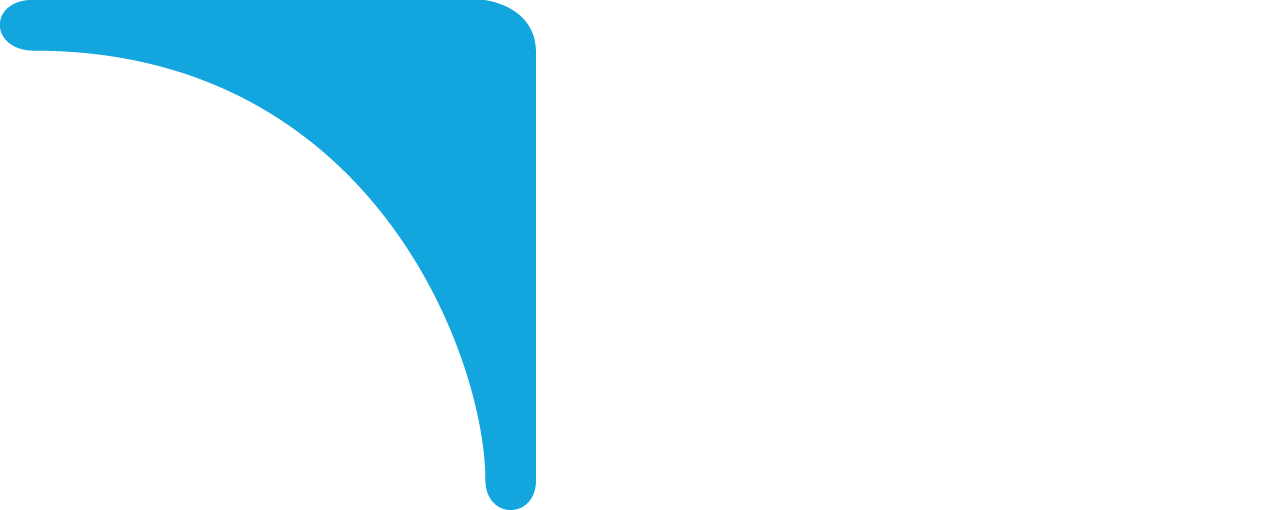 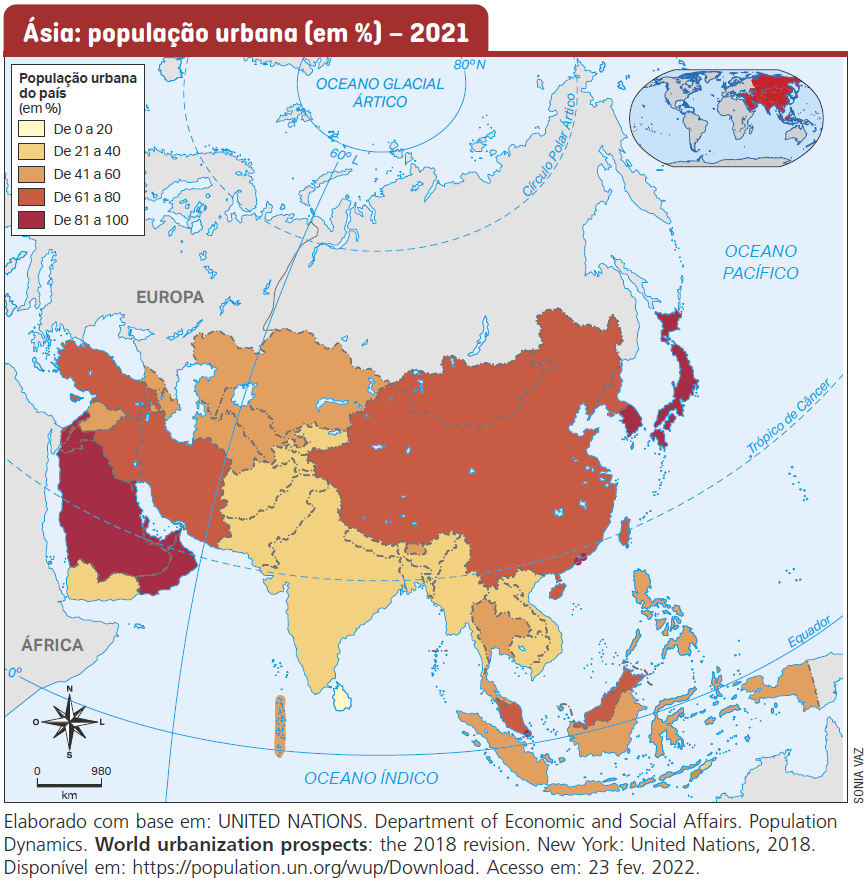 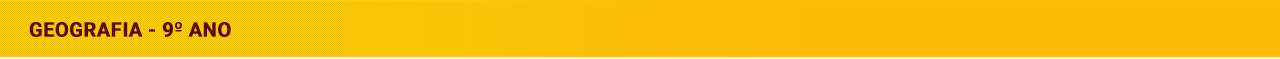 Aspectos populacionais
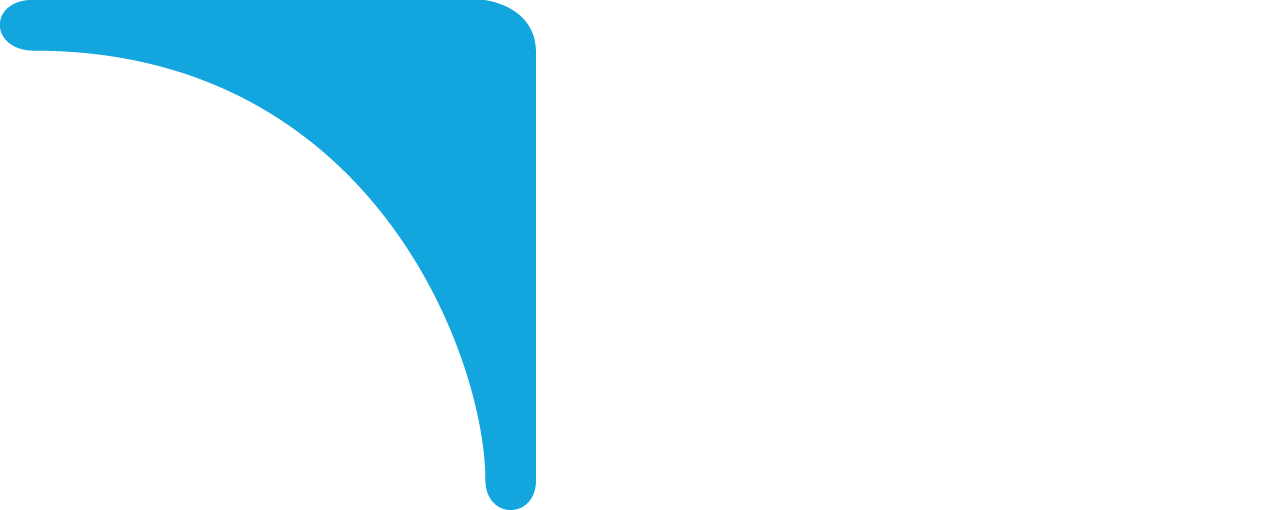 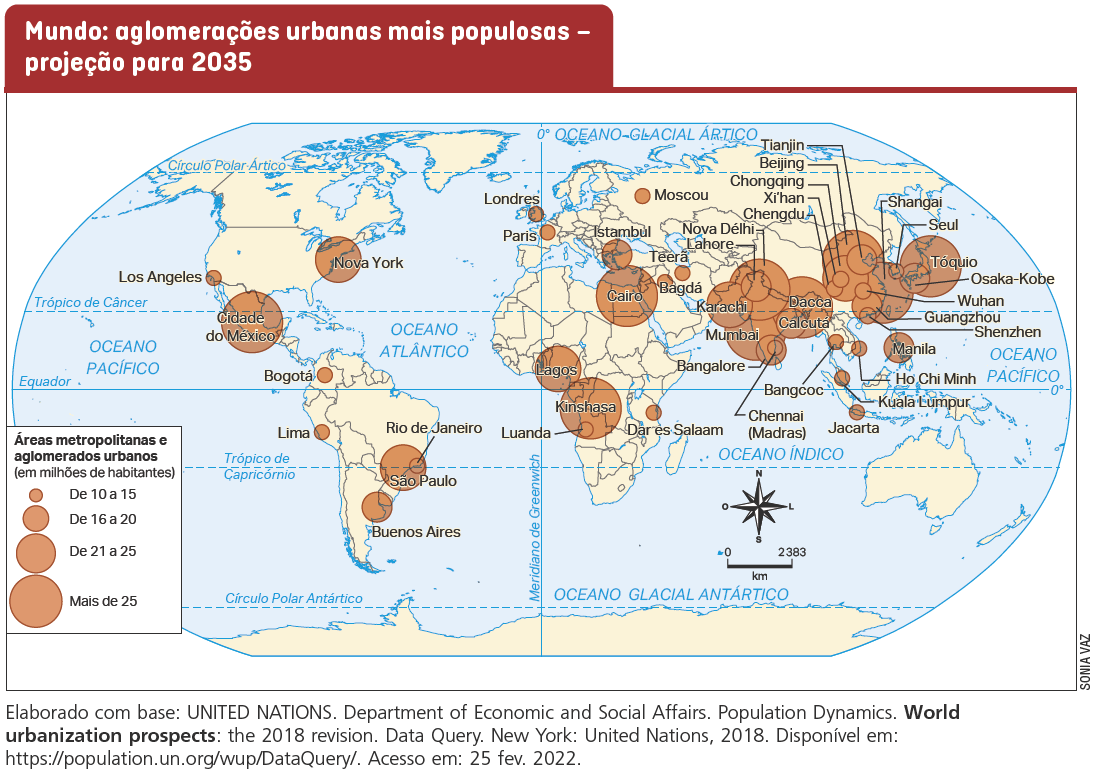 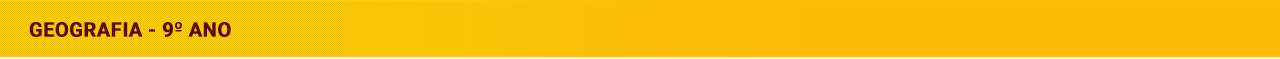 Aspectos populacionais
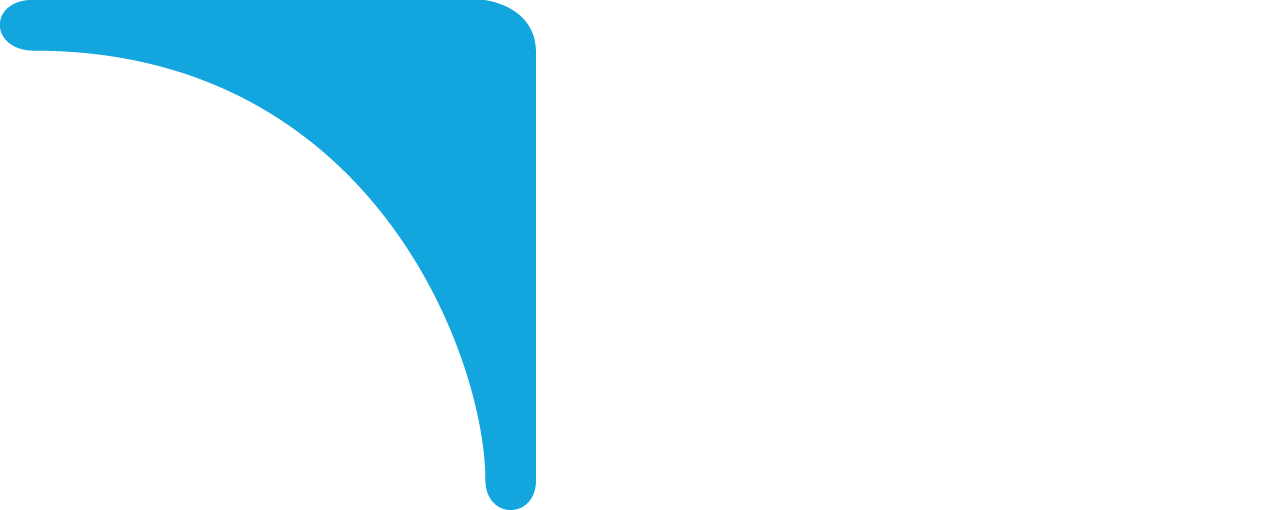 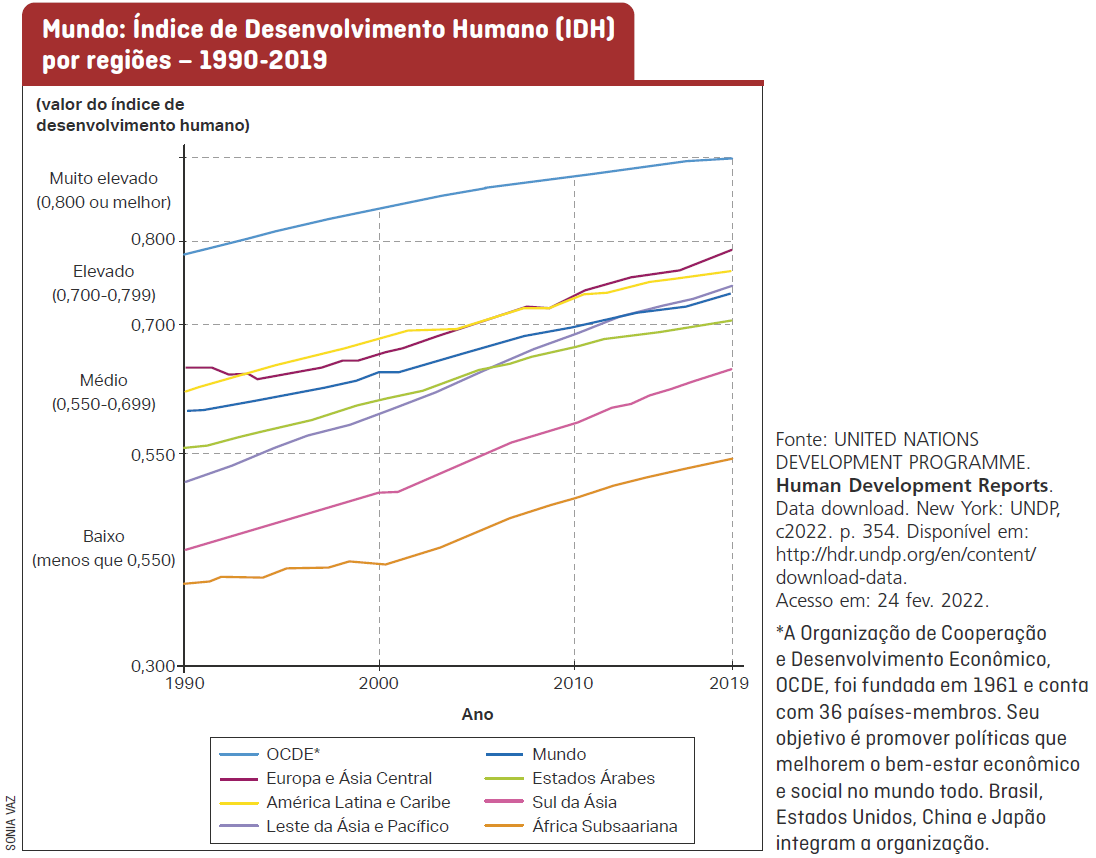 Indicadores sociais
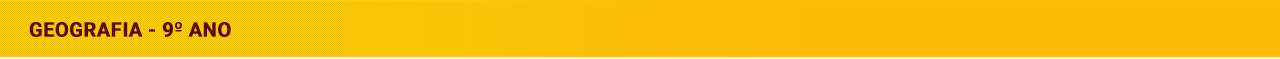 Integrações econômicas
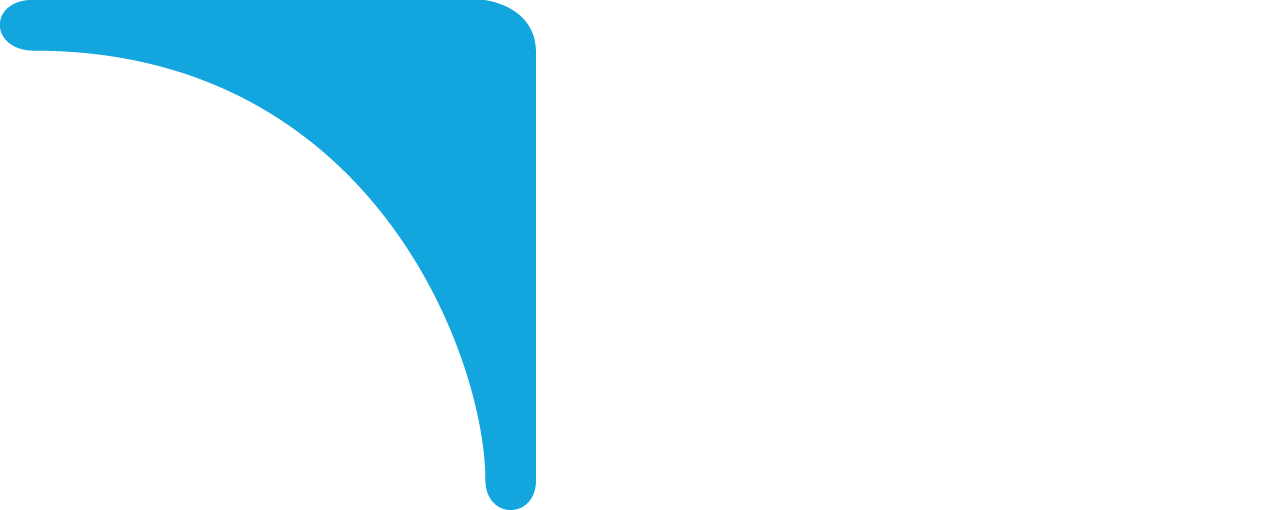 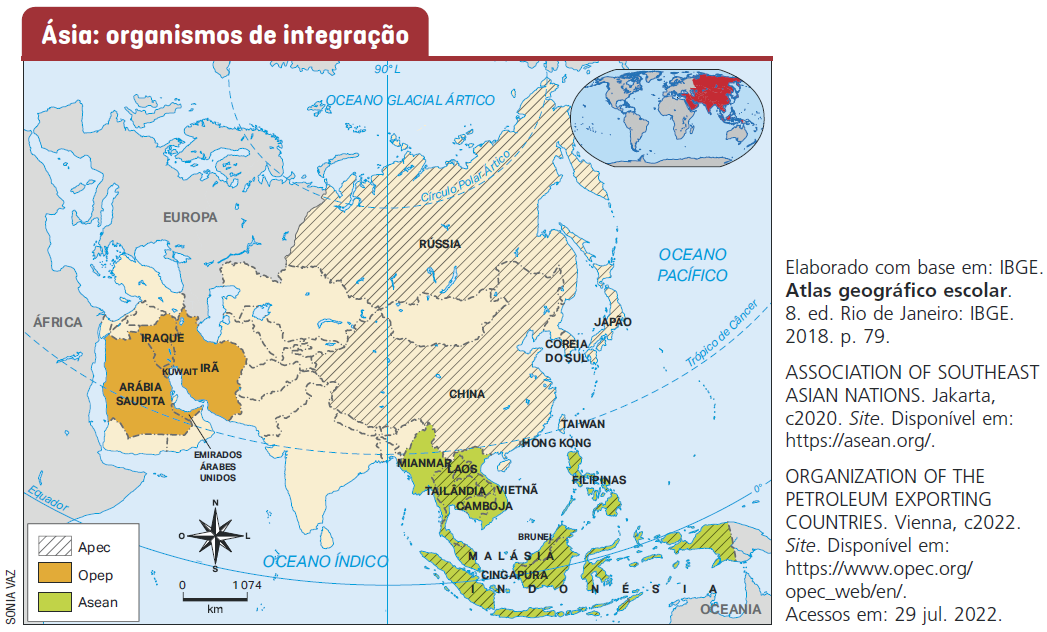